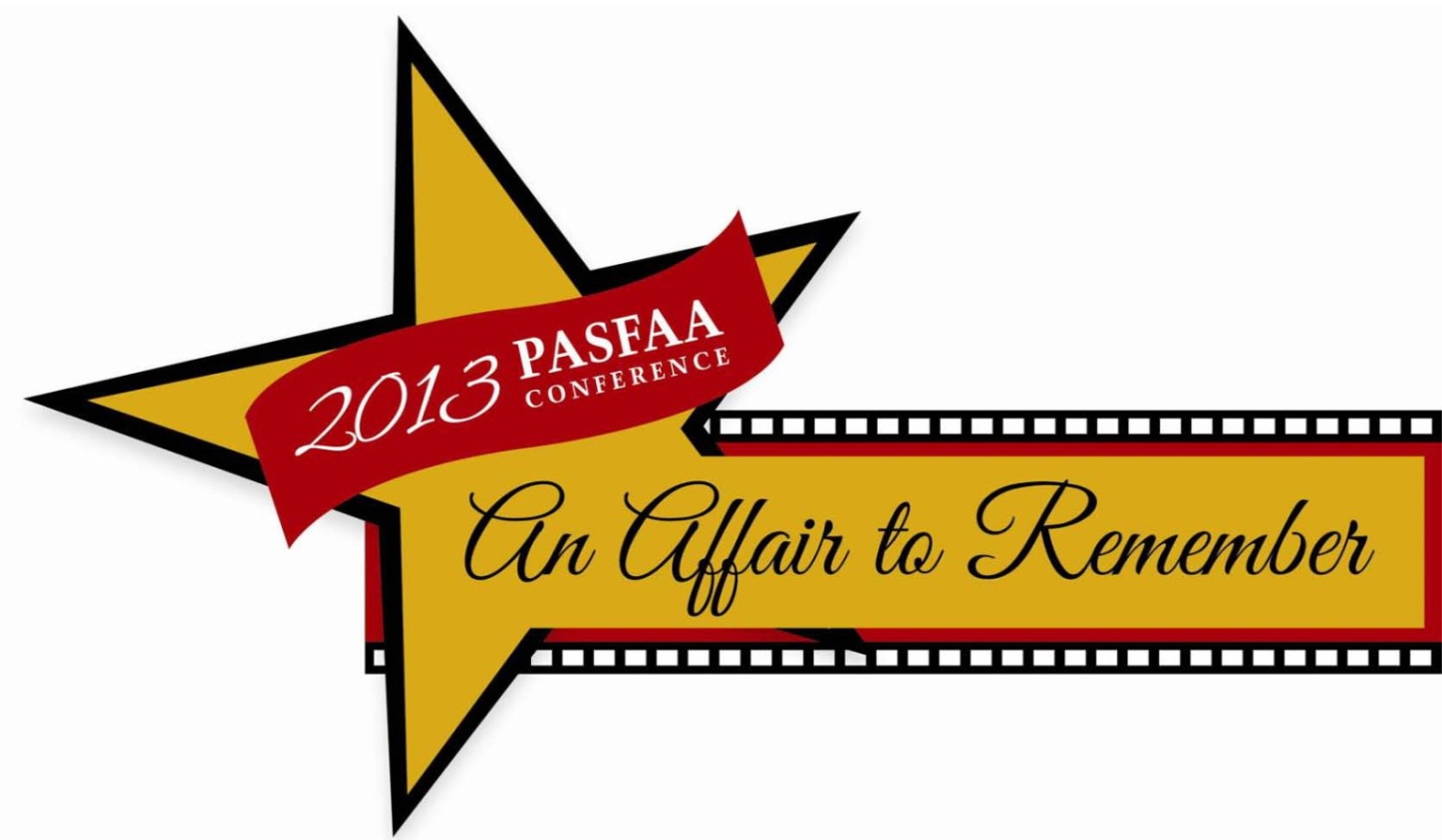 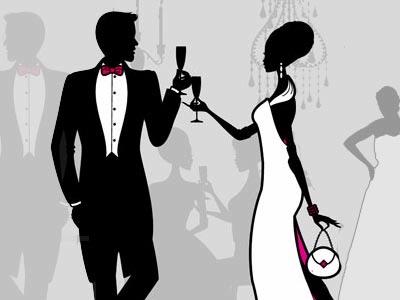 Federal Loan Servicing Update and Panel
Topics
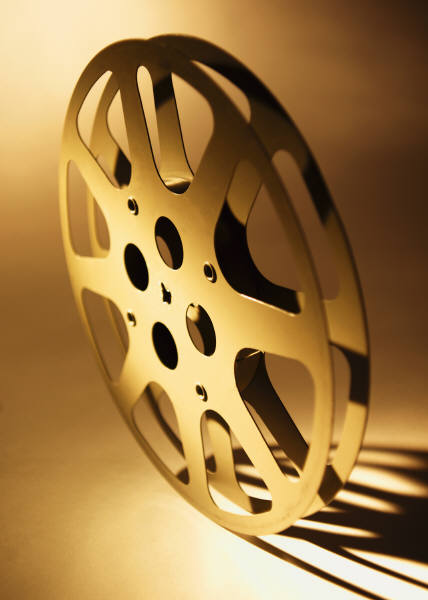 The Servicing Landscape
The Servicing Landscape
Loan Flow: From Origination to Servicing
Changing Landscape with NFPs
Managing Multi-Servicer Environment
FSA Servicer Oversight & Monitoring
FSA Portfolio Oversight
The Servicing Landscape
Loan Flow: From Origination to Servicing
COD LDE
Origination
Disbursement
Loan Allocation
Servicer Assignment
Custom Service
Common Origination and Disbursement System (COD)Loan Distribution Engine (LDE): interface to assign loans to the federal loan servicers“Booked” Loans: occurs when the COD system accepts an origination record; links p-note to the record and accepts actual disbursementThe federal loan servicer is assigned upon “booking” of loans.
The Servicing Landscape
Loan Flow: From Origination to Servicing
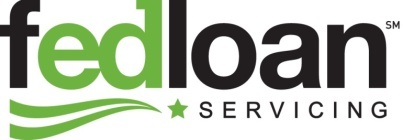 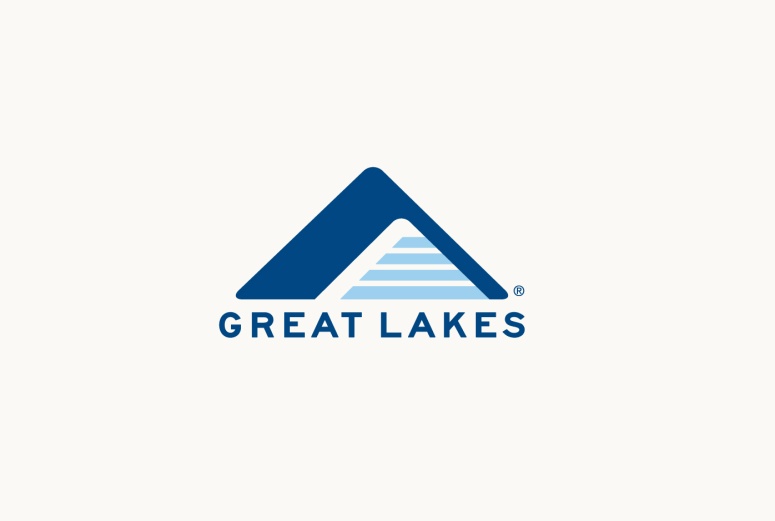 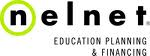 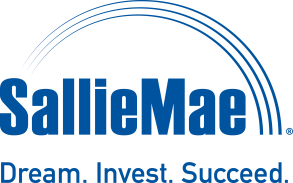 Direct Loan Servicing Center (ACS) Decommission
The Servicing Landscape
Recent Changes to the Servicing Landscape




11 new NFPs have been awarded contracts under the HCERA/SAFRA Not-For-Profit Servicer program solicitation. NFPs were seeded with existing loan volume for ACS/DLSC.
Questions on NFPs should be referred to FSA
The Servicing Landscape
Managing Change in a Multi-Servicer Environment
Requirement changes evolve from regulatory change, policy updates, and new business decisions.
NPRMs
Changes to Business Process
Servicer Requirements
Policy Decisions
FSA Business Decisions
The Servicing Landscape
FSA Servicer Oversight & Monitoring
FSA provides oversight of servicer activities through monitoring to ensure that there is proper attention to customer service, operational process, servicer requirements, and adherence to applicable regulations.
Monitoring Activities include (but not limited to):
Process and Operational Monitoring
Weekly issue Tracking and Resolution Meetings
Program Compliance Reviews
Call Monitoring
Program and Financial Controls Audits
NSLDS Timelines, Quality and Monitoring
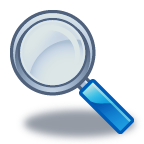 The Servicing Landscape
Portfolio Oversight: Resolve Split Servicing
Goal: All of the borrower’s federally held loans will be maintained by a single servicer. 
Borrowers with federally held loans serviced by more than one federal loan servicer
Ongoing process to resolve situations where a borrower’s federally held loans are assigned to two or more federal servicers.
Federally owned and commercial loans may still be split among servicers.
Consolidation sometimes viable options, but not in all circumstances.
PSLF Loans are transferred to FedLoan/PHEAA
Looking BackChallenges and Improvements
Looking Back Challenges and Improvements
Loan Transfers
Repayment Info/Counseling
NSLDS Timelines and Accuracy
CDR Support
Consistency/Standardization
Improvements
Looking Back Challenges and Improvements
Challenge: Better Transfer Experience for Borrowers
Improvements
Redesign of on-boarding communications
Requirement to convert in 10 days
Coordination and collaboration with pervious servicer
Extended call center hours for problem resolution
Experienced and dedicated resources to resolve data issues
Communicating with borrower in the way they choose
Targeted communications and options for recently transferred borrowers (to assist with delayed payment posting and delinquency)
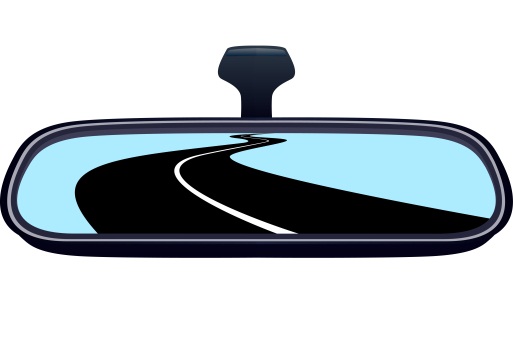 Looking Back Challenges and Improvements
Challenge: Promote Better Understanding of Repayment Options 
Improvements
Increase customer awareness of IDR plans
Servicing have improved the counseling to push the different repayment options before deferment and forbearance options
Implemented Electronic income-driven applications
Can be used by borrowers with ED-held loans (Direct Loans or FFEL)
Can be used by borrowers with commercially held FFEL loans serviced by an entity that also serviced ED-held loans
Centralized application and payment calculator on StudentLoans.gov
Looking Back Challenges and Improvements
Challenge: Promote Better Understanding of Repayment Options
Improvements
Centralize counseling products and application on StudentLoans.gov
IRS Link – Retrieves the most recent tax information for two most recently completed tax years 
Payment calculator for all plans
Application
NSLDS interface on loans
Links provided for federal servicers
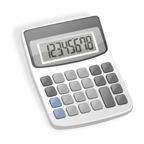 Looking Back Challenges and Improvements
Challenge: Ensure Servicers Update NSLDS Timely and Accurately
Improvements
Weekly updates by federal servicers
Low error rates
NSLDS integrity projects
NSLDS delinquency/default reports that cover all serviced loans
Looking Back Challenges and Improvements
Challenge: Better Promote Servicer CDR Support Activities
Improvements
Servicers follow standard CDR Guidelines and work closely with FSA
Provide support to schools investigating rates
Process challenges and appeals via eCDR
Looking Back Challenges and Improvements
Challenge: Standardize Servicing Processes Where it Makes Sense
In order to provide the best service to our customers, FSA’s servicing contracts are structured to allow for servicers creativity and innovation. However, there are times when decisions are made to standardize our servicing process.
Standardization makes sense when the end result is different
Examples of decisions to standardize servicing processes
Forbearance limits
Capitalization
Delinquency Support Activities
Delinquency Support Activities
Provide outbound targeted calling campaigns along with inbound call center representatives to help borrowers become current
Utilize electronic communication methods, such as email, chat messaging, text to keep borrowers informed about account status
Work with schools to obtain current available content information – utilize a variety of tools to get the most current data to contact borrowers (skip tracing on delinquent accounts)
Work in partnership with the school community to assist borrowers in the later stages of delinquency
Delinquency Support Activities
Examples of Delinquency Support Activities for Schools
Default Management Training and Webinars
Analyzing Servicer Specific Reports and Tools
Late-Stage Delinquency Efforts
Supports and Processes CDR Documents Requests, Challenges, and Appeals
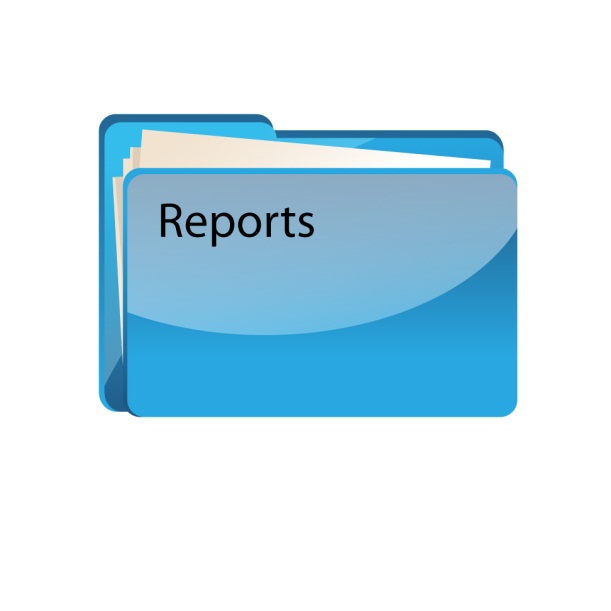 Delinquency Support Activities
All servicers work to gather feedback and find ways to partner with schools on default prevention
Financial aid conference attendance
Presentations at conferences
Webinars and extensive website information
Proactive phone calls
Email communication
Newsletters
Looking ForwardRecent and Future Changes
Looking Forward Recent and Future Changes
Total and Permanent Disability (TPD) Discharge
Implementation of 150% Subsidy Limitation
TEACH Servicing
Review of PSLF Processing
Loan Consolidation
Looking Forward Recent and Future Changes
150% - Loss of Interest Subsidy (tentative – March 2014)
NSLDS will determine what enrollment results in loss of interest subsidy benefits
NSLDS will notify the federal loan servicers and the servicer will notify the borrower of interest responsibility
The federal loan servicers will communicate the loss of interest subsidy to the borrower at the loan level
Looking Forward Recent and Future Changes
Loan Consolidation
Change to send loans to FedLoan/PHEAA, Sallie Mae and Nelnet
How Pay-As-You-Earn is offered to current LC borrowers
Consolidation transition (tentative – January and June 2014)
Fedloan servicing
Scott Orris
Private Sector Representative
FedLoanServicing/PHEAA
Email: sorris@pheaa.org 
Phone Number: 717.720.1505 		             800.655.3813
School Service Center Information:
Email: schoolsupport@myfedloan.org
Phone Number: 800.655.3813
8:00 a.m. – 9:00 p.m. (ET) (Monday-Friday)
 

Borrower Customer Service contact information:
Phone Number: 800.699.2908
8:00 a.m. – 11:00 p.m. (ET) (M-TH)
8:00 a.m. – 9:00 p.m. (ET) (FRI)
Website: www.myfedloan.org
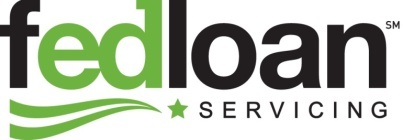 Great lakes
Brett Lindquist
Executive Vice President, 
Marketing and Sales
Email: blindquist@glhec.org 
Phone Number: 608.246.1621
Client Service Center Information:
Email: clientservicers@glhec.org
Phone Number: 888.686.6919
8:00 a.m. – 6:30 p.m. (CT) (Monday-Thursday)
8:00 a.m. – 6:00 p.m. (CT) (Friday)


Borrower Services contact information:
Phone Number: 800.236.4300
	            608.246.1700
7:00 a.m. – 9:00 p.m. (CT) (Monday-Friday)
Website: www.mygreatlakes.org
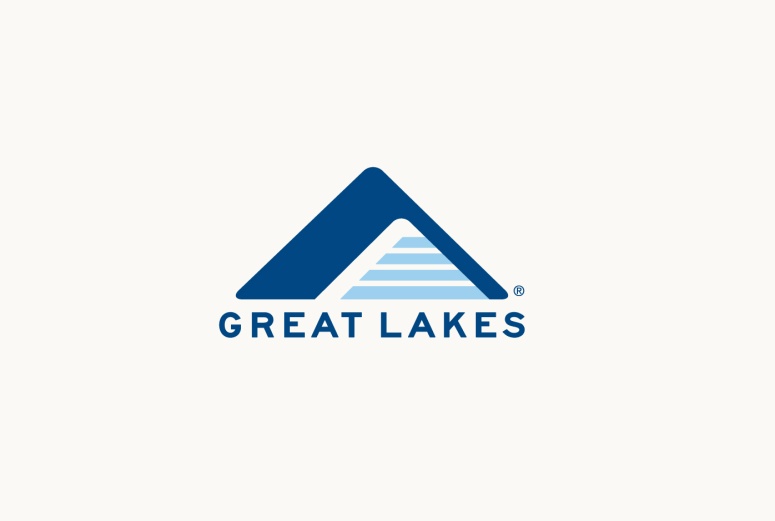 Nelnet education loan servicing
Ron Hancock
National Manager, Nelnet Partner Solutions
Nelnet Education Loan Servicing 
Email: ron.hancock@nelnet.net 
Phone Number: 918.369.1889
School Service Center Contact Information:
Email: SSC@nelnet.net
Phone Number: 866.463.5638
8:00 a.m. – 8:00 p.m. (Monday-Friday)


Borrower Customer Services contact information:
Phone Number: 888.486.4722
24 hours a day, 7 days a week
Website: Nelnet.com
	NelnetMobile.com
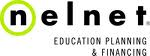 Sallie mae dept. of Ed loan services
Kevin Woods
Senior Director, Title IV Servicing Operations
Sallie Mae – Department of Education Loan Services
Email: Kevin.Woods@SallieMae.com
Phone Number: 317.576.6497
CollegeServ (School Services):
Email: CollegeServ@SallieMae.com
Website: SallieMae.com/EDServicing
Phone Number: 888.2.SCHOOL 		           (888.272.46665)
8:00 a.m. – 8:00 p.m. (Monday-Friday)


Borrower Customer Service:
Phone Number: 800.722.1300
8:00 a.m. – 9:00 p.m. (Monday-Thursday)
8:00 a.m. – 8:00 p.m. (Friday)
Website: SallieMae.com/FederalLoans
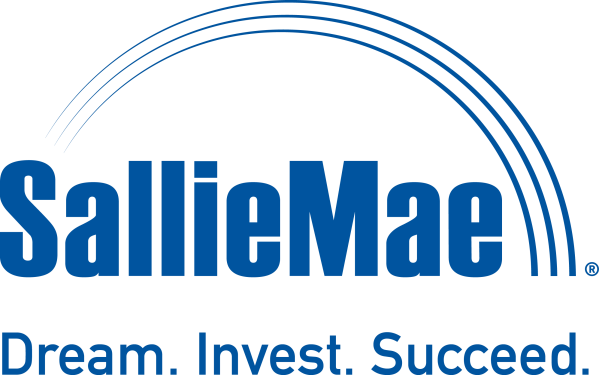 Thank you